ГБДОУ ДС №4 комбинированного вида Пушкинского района Санкт-Петербурга






Игры для повторения лексической темы 
«Обувь» дома.












Автор: учитель-логопед Власова Д.С.
Вспомни, как называются части обуви.
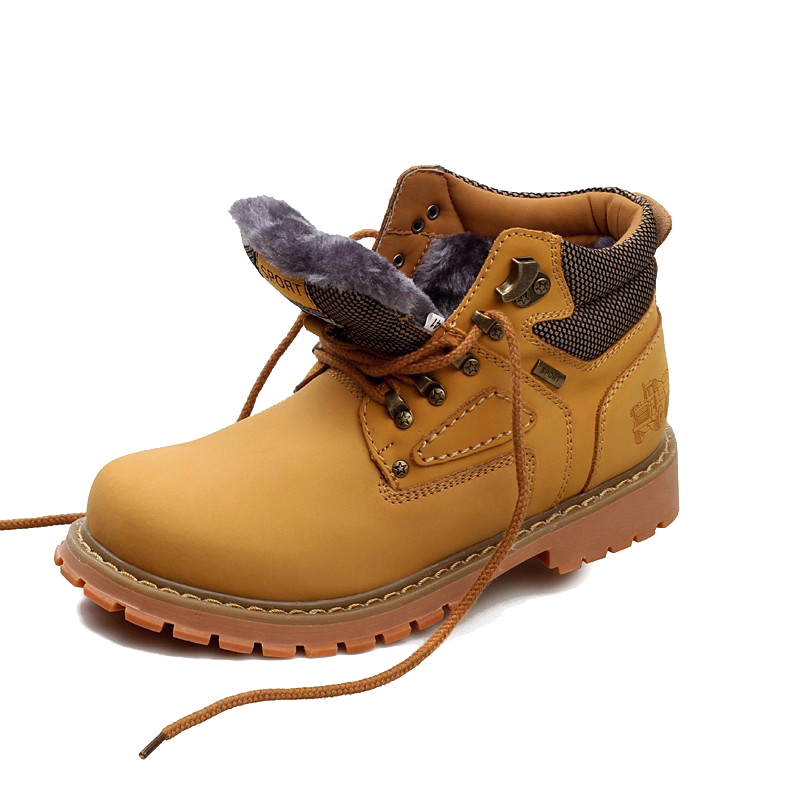 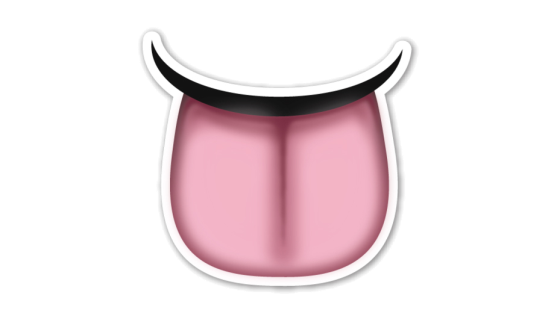 задник
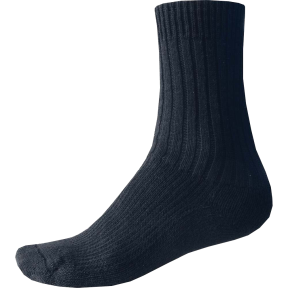 Назови, какую обувь ты видишь. Нажми на предмет и скажи, чего теперь нет 
(были туфли – теперь нет тýфель).
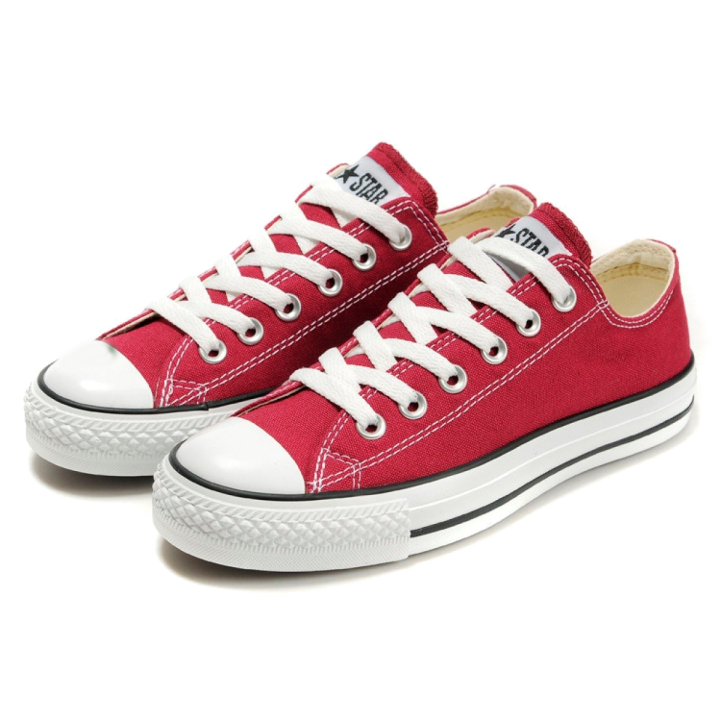 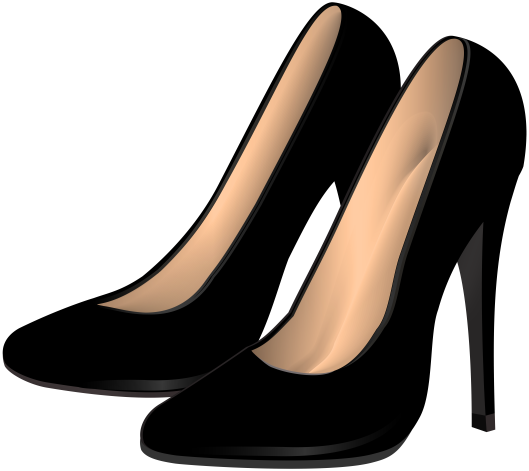 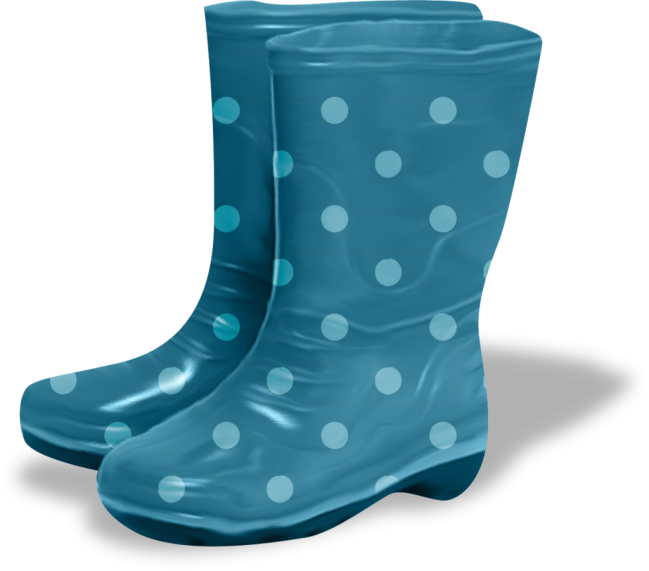 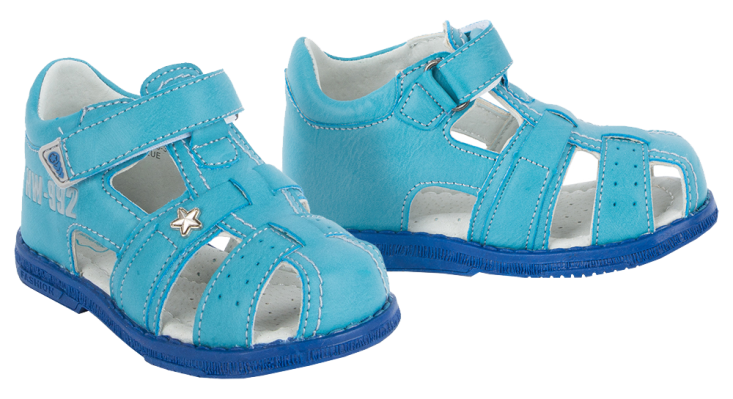 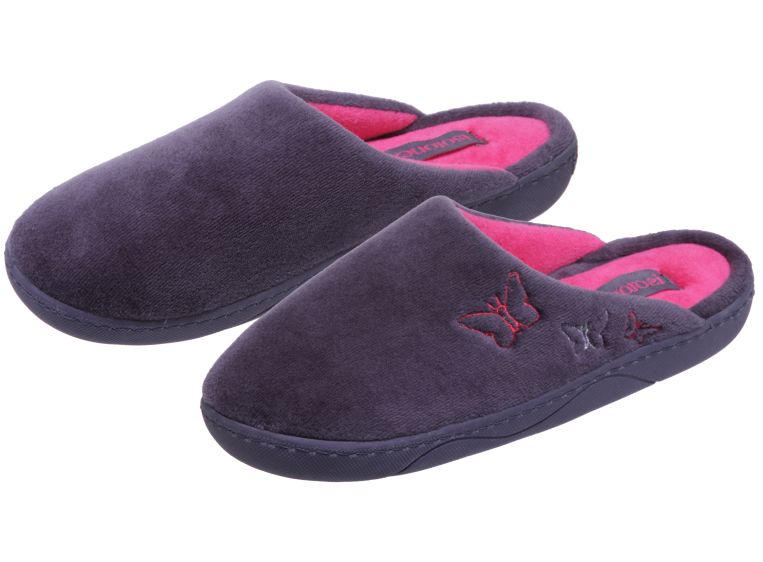 Нажми на материал. Как сказать про предмет из этого материала? 
(Сапоги из резины – резиновые сапоги).
кожа
шерсть
резина
пластик
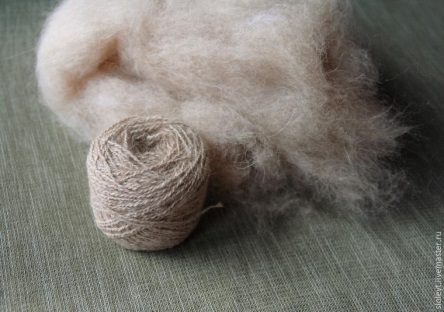 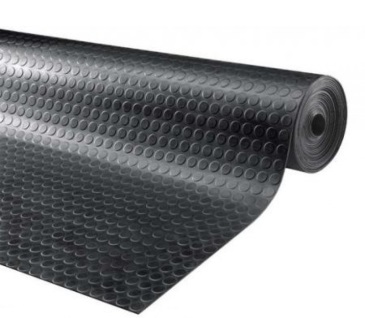 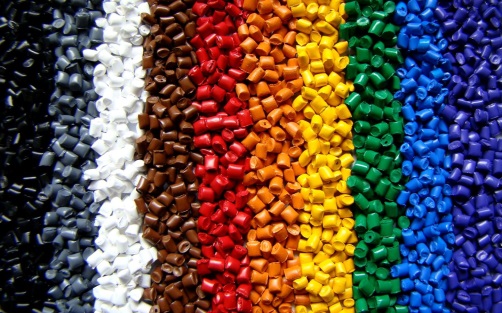 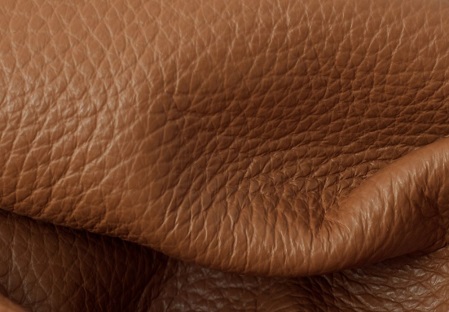 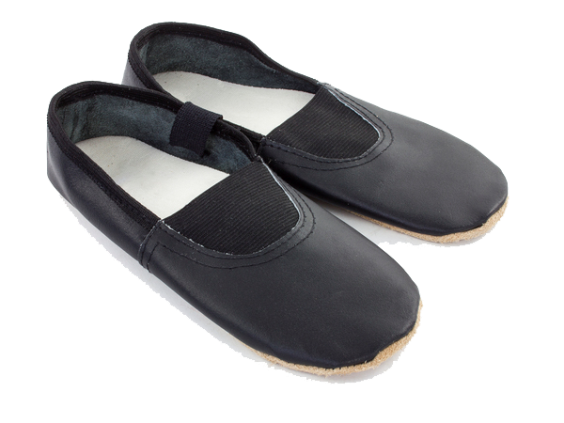 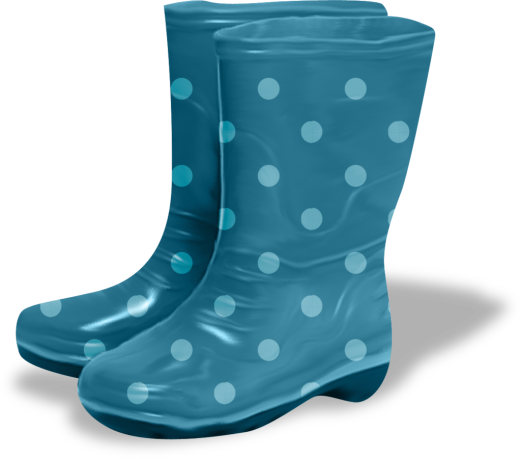 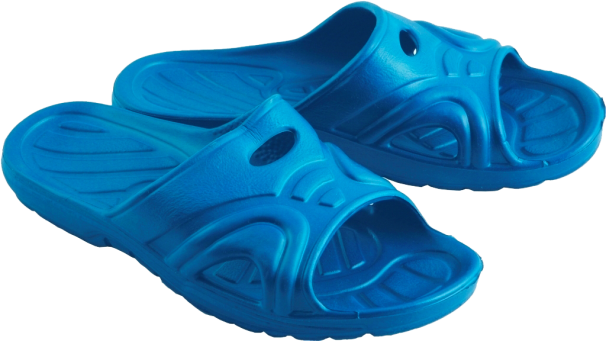 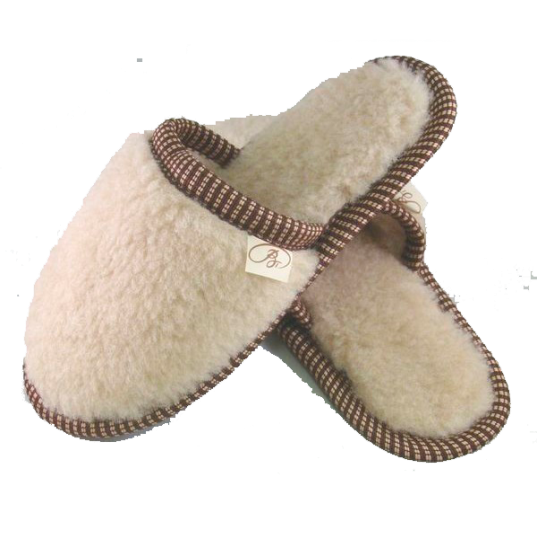 Нажми на предмет. Посчитай и назови, сколько стало предметов.
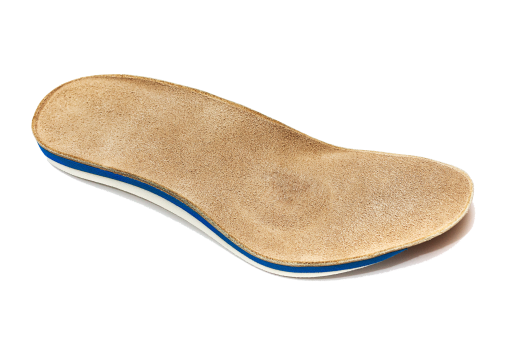 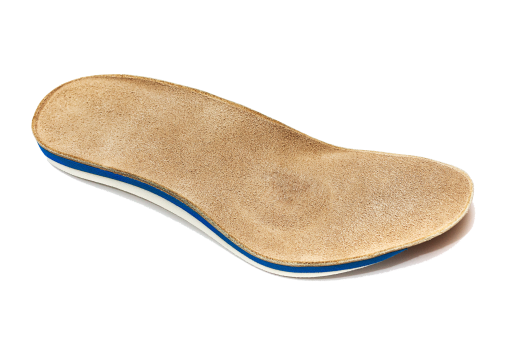 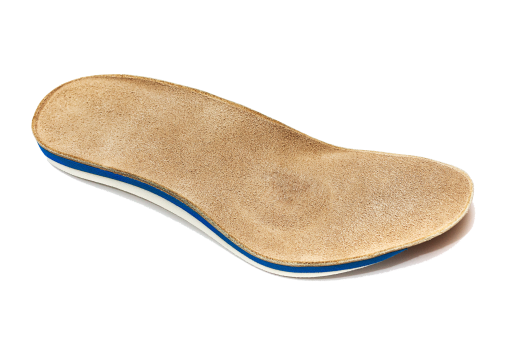 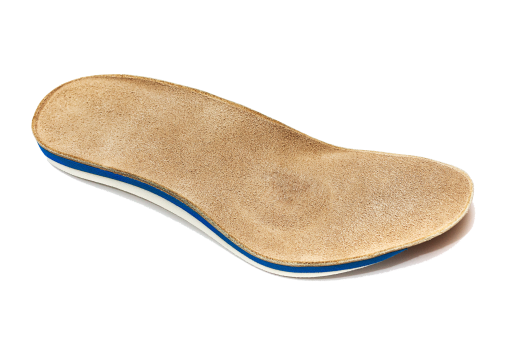 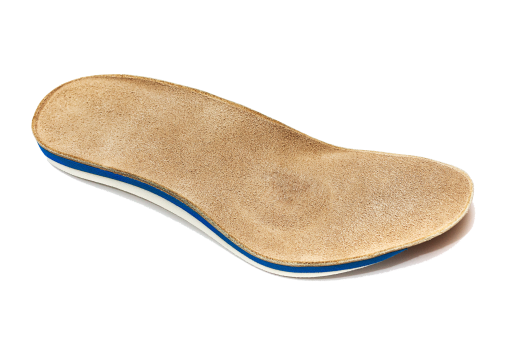 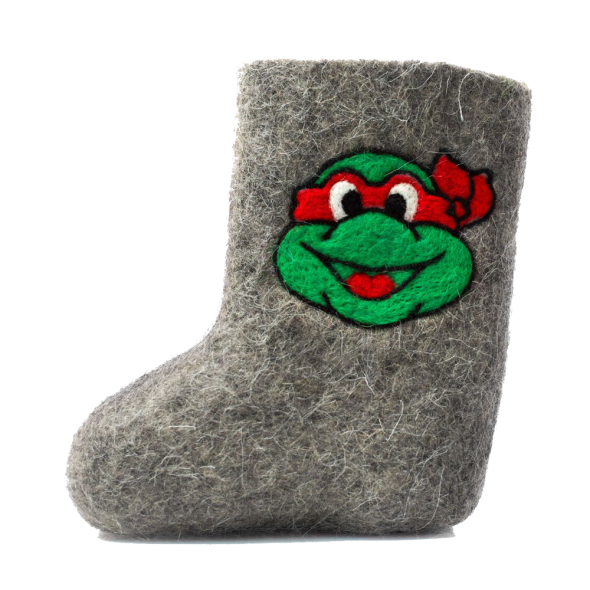 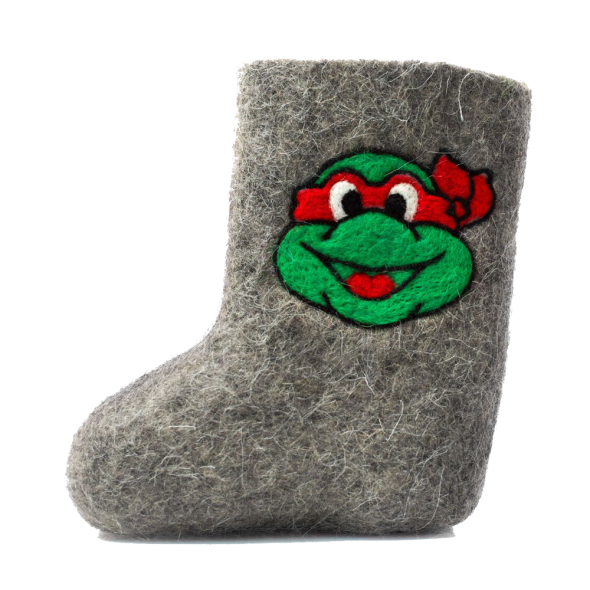 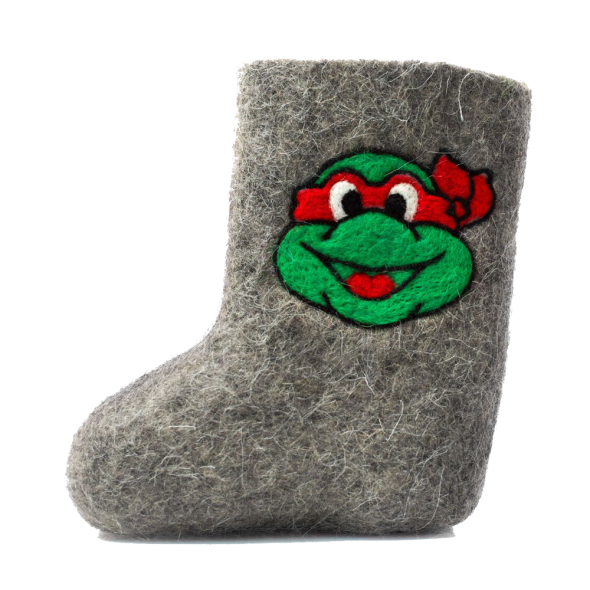 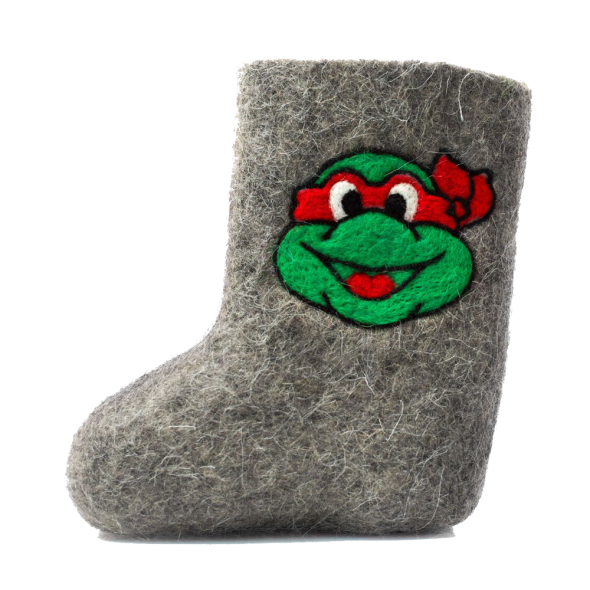 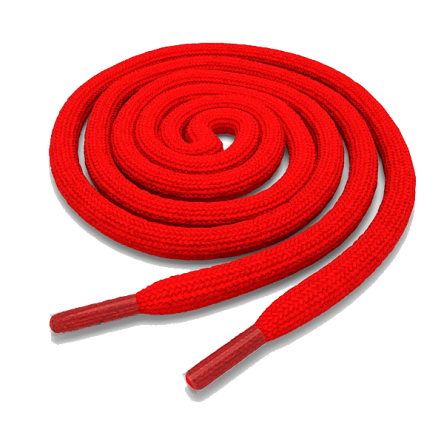 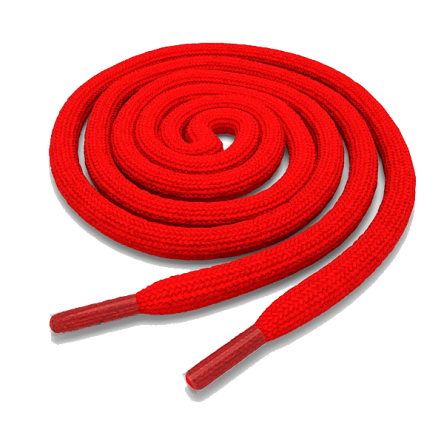 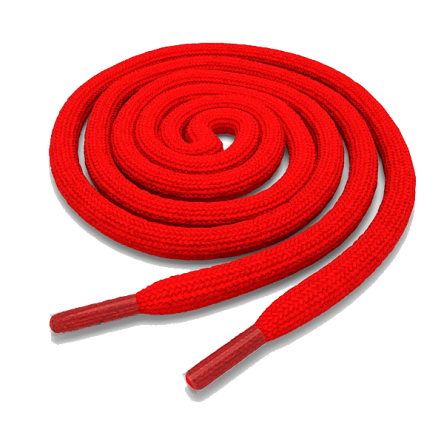 Ты молодец!